الجامعة المستنصرية
كلية التربية الاساسية
قسم التربية البدنية وعلوم الرياضة  
 
 
 
 
               الفسلجة الرياضية 
               
                المرحلة الثانية


د. حسين علي حسين الكوفي
النظام الاوكسجيني :
 
       يتميز هذا النظام عن النظامين الآخرين لا نتاج الطاقة بوجود الاوكسجين كعامل فعال خلال التفاعلات الكيميائية لأعاده بناء ATP وفي وجود الأوكسجين يمكن استعادة بناء 39 مول ATP بواسطة التكسير الكامل لجزيء كلايكوجين ليصبح ثاني أوكسيد الكربون وماء وتعتبر هذه أكبر كمية لأعاده بناء ATP ومثل هذا يتطلب مئات التفاعلات الكيميائية ومئات من النظم الأنزيمية والتي تزيد في تعقيدها بدرجة كبيرة عن أنتاج الطاقة اللاهوائي بالنظامين السابقين ، ويتم نظام الأوكسجين في داخل الخلية العضلية ، ولكن في حيز محدد وهو ما يسمى الميتوكندريا وهي عباره عن أجسام تحمل المواد الغذائية للخلية ويكثر تواجدها في الخلايا العضلية ، ويمكن تقسيم التفاعلات الكيميائية للنظام الهوائي أو نظام الأوكسجين الى ثلاث سلسلات رئيسية هي :-
الجلكزة الهوائية :-سلسلة التفاعلات التي تشارك في تكسير الكلايكوجين وتحويله الى ثاني أوكسيد الكربون وماء بوجود الأوكسجين وتنتهي بتكوين حامض البايروفيك .

دائرة كربس : هي سلسلة التفاعلات الكيميائية التي تتم بنهايتها الأكسدة الكاملة ، وسميت نسبة الى مكتشفها العالم كربس وفي نهاية الدورة يتكون 2ATP مول وكربون وهيدروجين وهنا يتحد الكربون مع الأوكسجين ليكون ثاني أوكسيد الكربون الذي يخرج من العضلة الى الدم ومنها الى الرئتين لإخراجه مع هواء الزفير .

سلسلة نقل الإلكترون : سلسلة تفاعلات كيميائية ترتبط بدوره كربس (( حيث يتحد الهيدروجين الناتج من اللكزة ودوره كربس مع أثنين من الكوا أنزيم NAD و FAD وهما يحملان ذرات الهيدروجين الى سلسلة نقل الإلكترون حيث يفصلانه الى بروتونات والكترونات وفي نهاية السلسلة يتحد الهيدروجين مع الأوكسجين مكوناً ماء وبهذا يحمي الخلية من الحمضية وتمر الإلكترونات المنفصلة من الهيدروجين خلال سلسله نقل الإلكترون لتوفير طاقة لإعادة ATP  من ADP .
وفي حالة الجلكزة الهوائية فأنها تختلف عن الجلكزة اللاهوائية بأنها لا تتم إلا بوجود الأوكسجين وهذا يؤدي الى عدم تراكم حامض اللاكتيك ولكن يعيد بناء ATP وخلال الجلكزه الهوائية ينشطر جزء كلايكوجين الى جزئيين من حامض البروفيك وبذلك تتوفر كمية كافية من الطاقة لأعاده بناء 3 مول من ATP ويتم بعد ذلك استمرار حامض البيروفيك الى سلسله تفاعلات كيميائية تسمى دائرة كربس نسبة الى العالم الذي أكتشفها والذي نال جائزة نوبل بفضل هذا الاكتشاف عام 1953م وتعرف باسم دائرة حامض ستريك وهناك تغيران أساسيان يحدثان خلال هذه الدورة :-

أنتاج ثاني أوكسيد الكربون .
الأكسدة بمعنى عزل الإلكترونات .

وينتقل ثاني أوكسيد الكربون الى الدم الذي يحمله الى الرئتين ليتخلص الجسم منه بينما تتم عملية الأكسدة بعزل الإلكترونات في شحنة ذرات الهيدروجين عن ذرات الكربون التي يتكون منها حامض البيروفيك وكذلك الكلايكوجين ويستمر التحويل النهائي للكلايكوجين حتى يأخذ الشكل النهائي له صورة ماء بواسطة أيونات الهيدروجين والكترونات التي عزلت بواسطة دائرة كربس وأوكسجين هواء التنفس وتسمى سلسلة التفاعلات الكيميائية التي تشكل الماء نظام النقل الإلكتروني أو السلسلة التنفسية .
وفيما سبق تم مناقشة النظام الهوائي لإنتاج الطاقة  بتكسير الكلايكوجين فقط ولكن هناك نوعان آخران من المواد الغذائية يمكن أن تنشط بالنظام الهوائي لتتحول الى ثاني أوكسيد الكربون والماء مع أنتاج الطاقة اللازمة لأعاده بناء ATP غير أن البروتين عادةً لا يستخدم كمصدر للطاقة فأن التركيز فقط سيكون على المواد الدهنية ويتم تحويل المواد الدهنية الى أحماض دهنية تدخل ضمن دائرة كربس ونظام النقل الإلكتروني لإنتاج الطاقة، غير ان اكسدة الدهون تتطلب كمية اوكسجين اكثر حيث تبلغ كمية الاوكسجين اللازمة لإعادة بناء مولATP   حوالي لتر اذا كان مصدر الطاقة هو الكلايكوجين ، بينما تبلغ كمية الاوكسجين 4 لتر في حالة ما اذا كان مصدر الطاقة هو الدهون ويلاحظ اننا نستهلك اثناء الراحة ما بين 200 الى 300 مليلتر اوكسجين في الدقيقة ، وبذلك نعيد بناء جزئ ATP الذي يحتاج الى 3.5 او 4 لتر خلال 12 دقيقة ولكن سرعة اعادة مول ATP تزيد مع زيادة سرعة استهلاك الاوكسجين والتي تحدث اثناء النشاط الرياضي ، حيث يمكن اعادة جزئ ATP كل دقيقة لدى معظم الاشخاص بينما يمكن زيادة هذه الكمية الى 1.5 مول ATP  كل دقيقة لدى اللاعبين المدربين على انشطة التحمل ولايؤدي استخدام النظام الهوائي الى حدوث التعب نتيجة لوجود مخلفات مثل حامض اللاكتيك وبالطبع فأن هذا النظام يصلح عند الحاجة الى انتاج ATP لفترة طويلة مثل انشطة التحمل وعلى سبيل المثال فان اللاعب يحتاج الى 150 مول ATP  خلال 2.5 ساعة ليتمكن من انتاج الطاقة اللازمة لجري سباق المارثون ( 42.2 كيلو متر ) .
ويمكن تلخيص مميزات هذا النظام بما يلي :
 
يعتمد على وجود الأوكسجين في أنتاج الطاقة .
يعمل في الفعاليات ذات الشدة المعتدلة ولفترات زمنية طويلة تتراوح ما بين 3 د _ 3 ساعة أو اكثر .
تستخدم الكربوهيدرات لإنتاج الطاقة عن طريق الأكسدة باستخدام O2  .
تستخدم الدهون والبروتينات في أحيان نادرة جداٍ لإنتاج الطاقة .
الطاقة المتولدة من هذا النظام كبيرة جداً إذ أن جزيئة واحدة من الكلوكوز تعطي 39 مول من ATP في حين تعطي 2 مول من ATP في النظام المختلط .
أن تحرير الطاقة في هذا النظام تحتاج الى فترة زمنية أطول من بقية الأنظمة 
لغرض أنتاج الطاقة في هذا النظام يجب أن تحدث عدة تفاعلات كيميائية معقدة قد تصل الى 36 تفاعل .
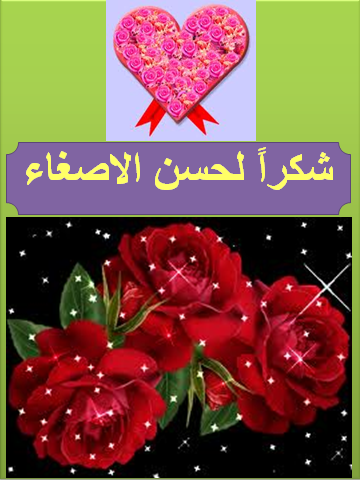